HATS6CBS6BVOC
Komínová digestoř T-shape – šíře 60 cm
Odtah a recirkulace, energetická třída A, dotykové ovládání
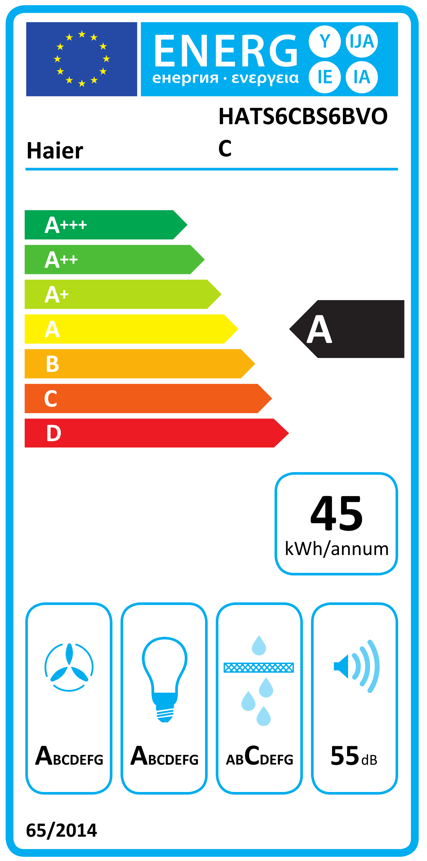 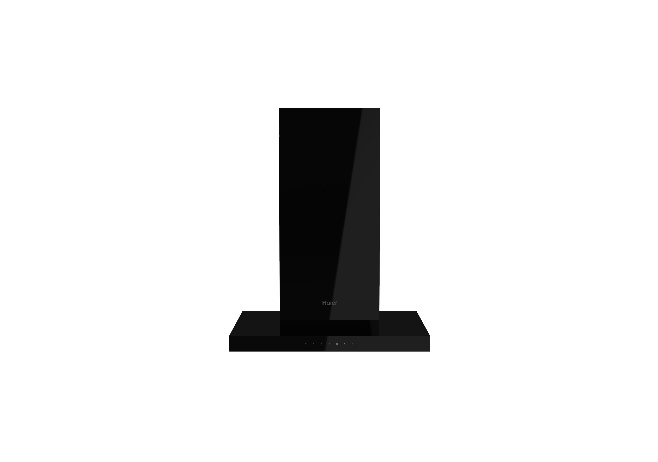 Hlavní vlastnosti
Roční spotřeba energie (kWh/rok)		45
Energetická třída			A
Třída účinnosti proudění tekutin		A
Třída účinnosti osvětlení		A
Třída účinnosti tukové filtrace		C
Průtok vzduchu min/max/booster (m3/hod)	150/395/720
Hlučnost min/max/booster (dB(A))		33/55/68

Funkce
Odtah a recirkulace
Dotykové ovládání
3+1 rychlostních stupňů, Booster – rychlé zvýšení rychlosti na max
Časovač
Vzduchový deflektor a zpětná klapka
PreciSense – automatická detekce ovzduší kolem varných desek. Stisknutím tlačítka digestoř začne měřit kvalitu a množství pachů a výparů a podle toho upraví úroveň nasávání.


Konstrukce
Motor 1 × 250 W
Osvětlení LED pásek - 1 × 7W 
Sací potrubí Ø 150 mm
Redukce 120 mm

Příslušenství
Tukový hliníkový filtr
Pachový uhlíkový filtr je součástí balení
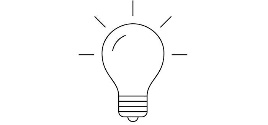 Bezdotyková technologie ovládání chladničky
LED osvětlení
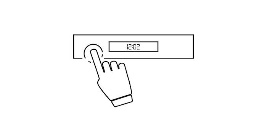 Dotykové ovládání
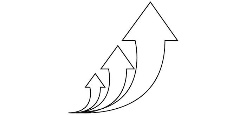 Booster
60 cm
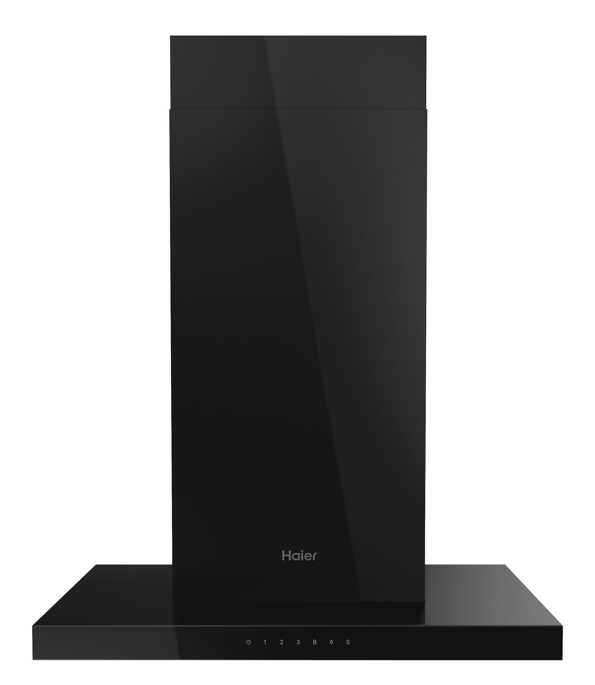 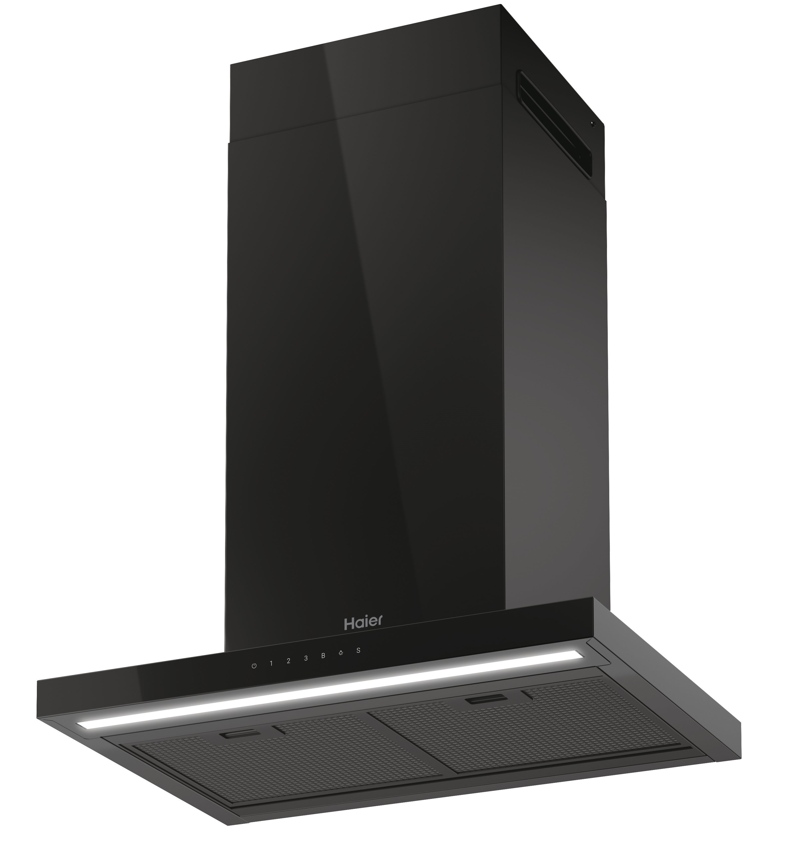 Logistická data
Kód		36901842
EAN		8059019055695
Barva		Černá + skleněný panel
Rozměry výrobku V × Š × H (mm)	599 x 598 x 455
Čistá váha výrobku (kg)	12.5
Rozměry balení V × Š × H (mm)	576 x 645 x 374 
Hmotnost s obalem (kg)	15,6